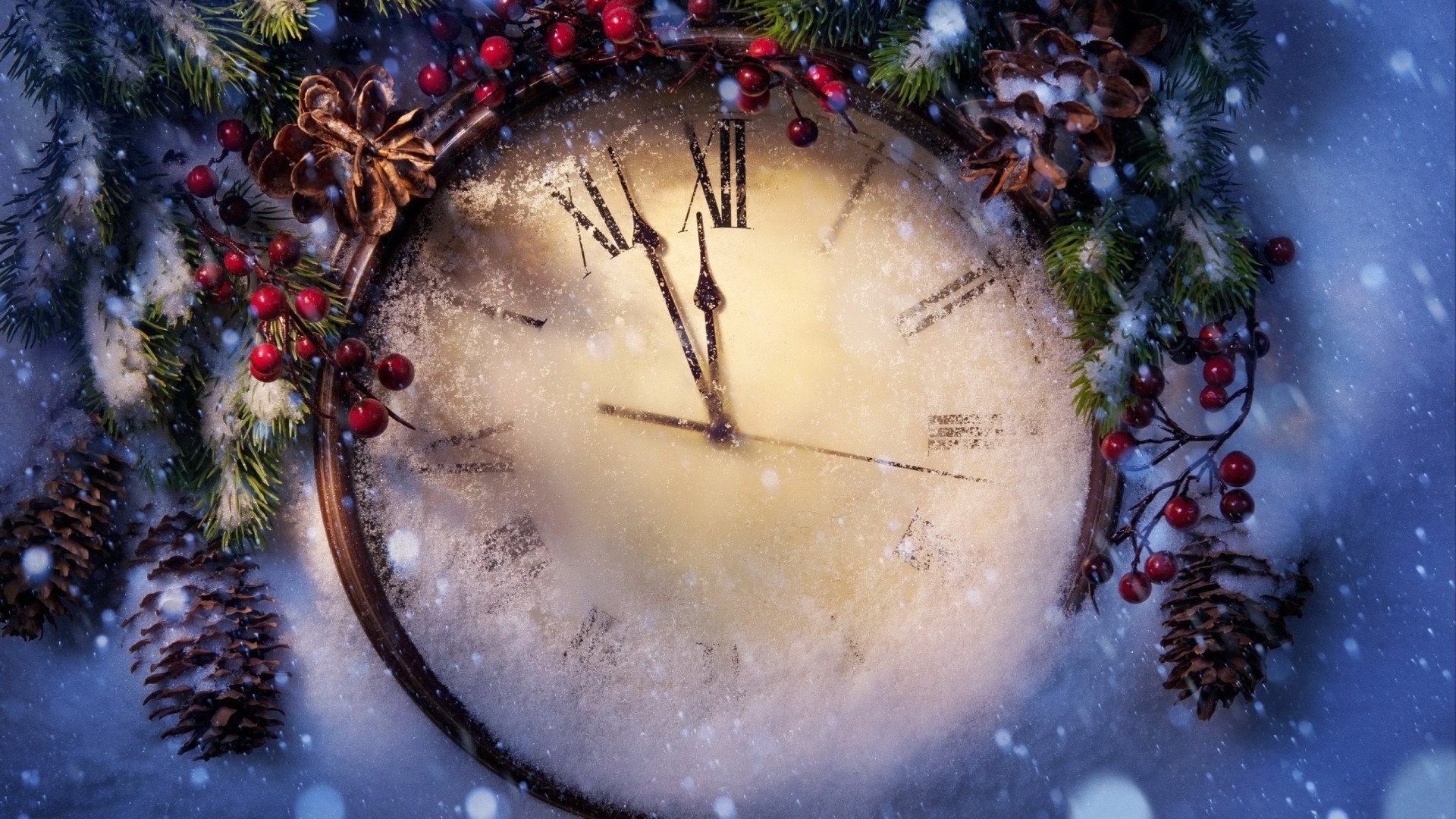 Celebrating Christmas and  New Year around the world
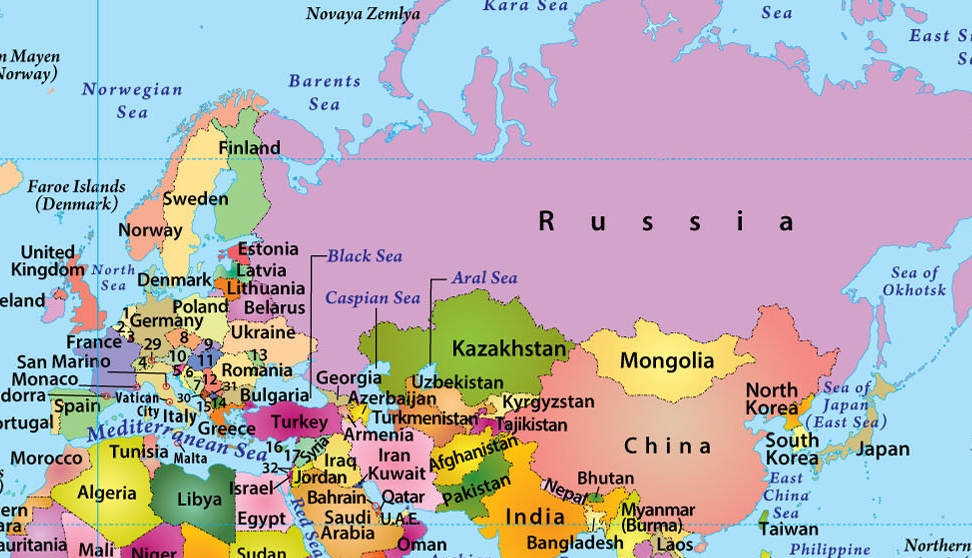 4
Moscow
School #1239
1
2
3
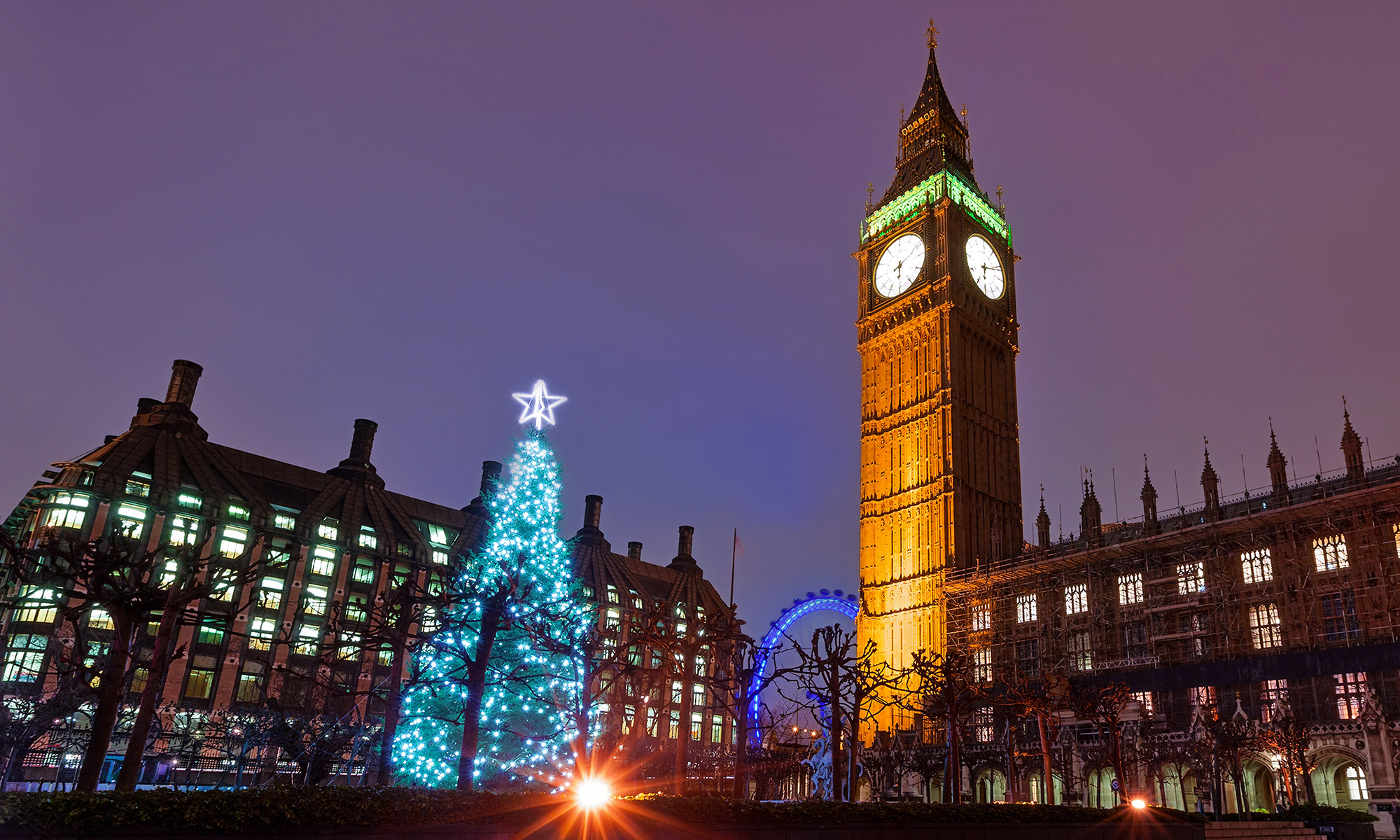 Welcome to Great Britain
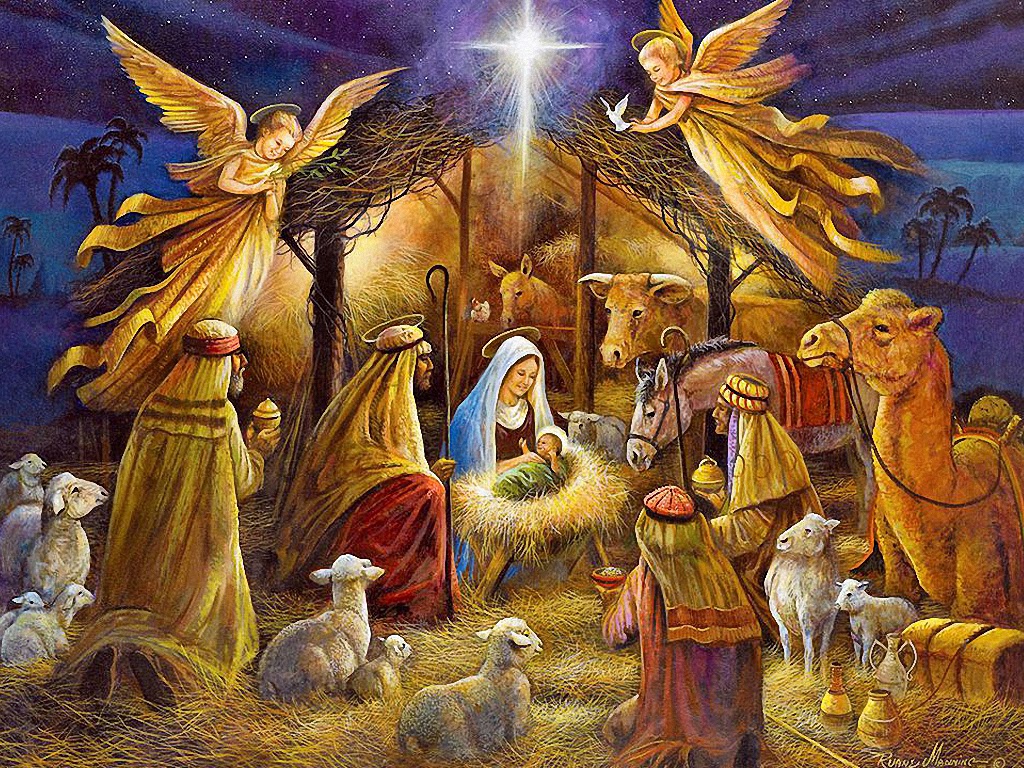 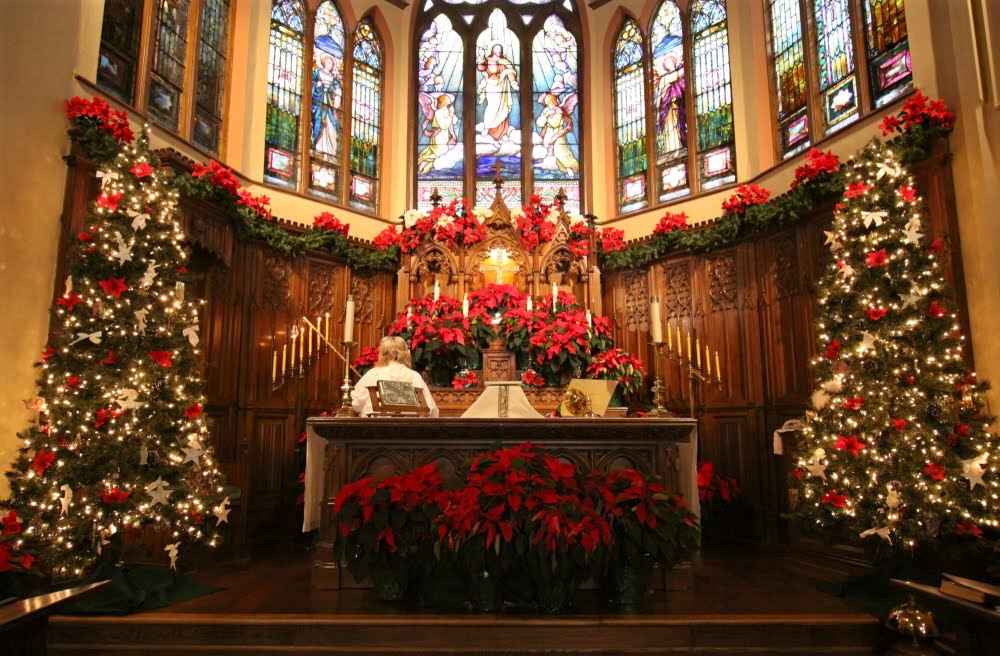 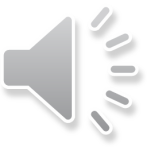 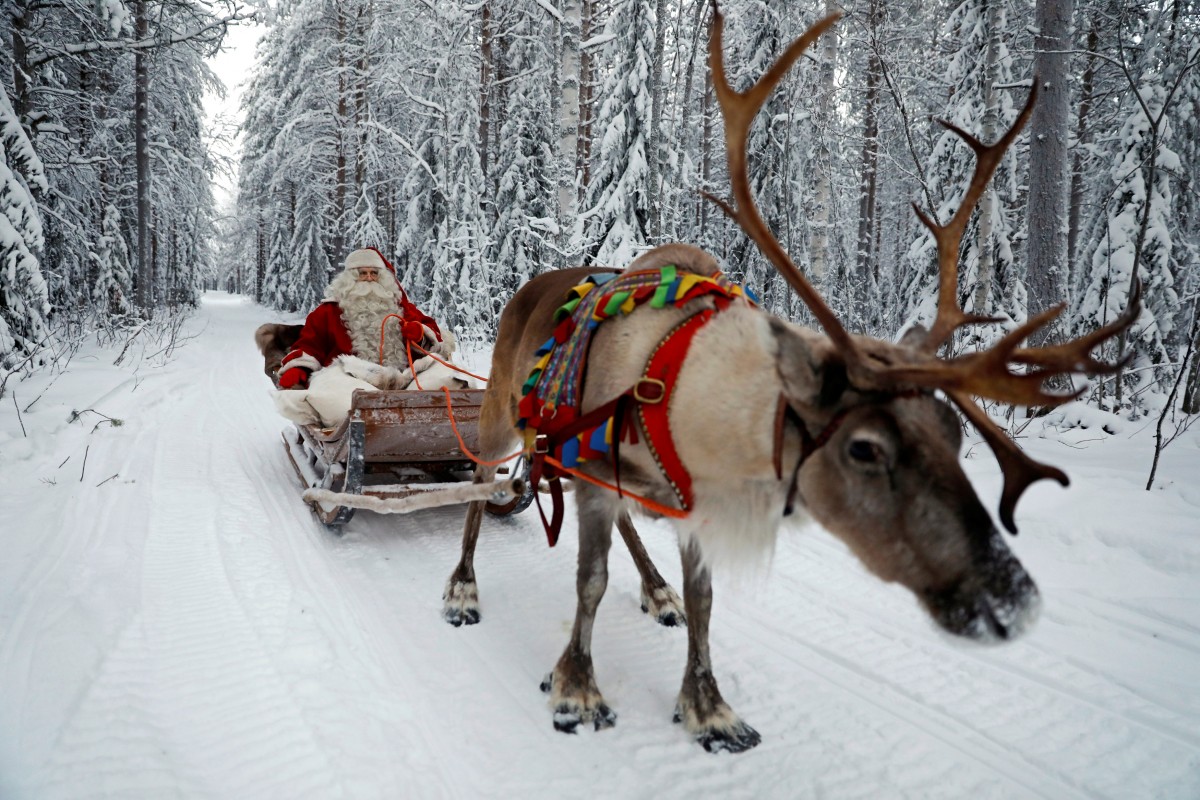 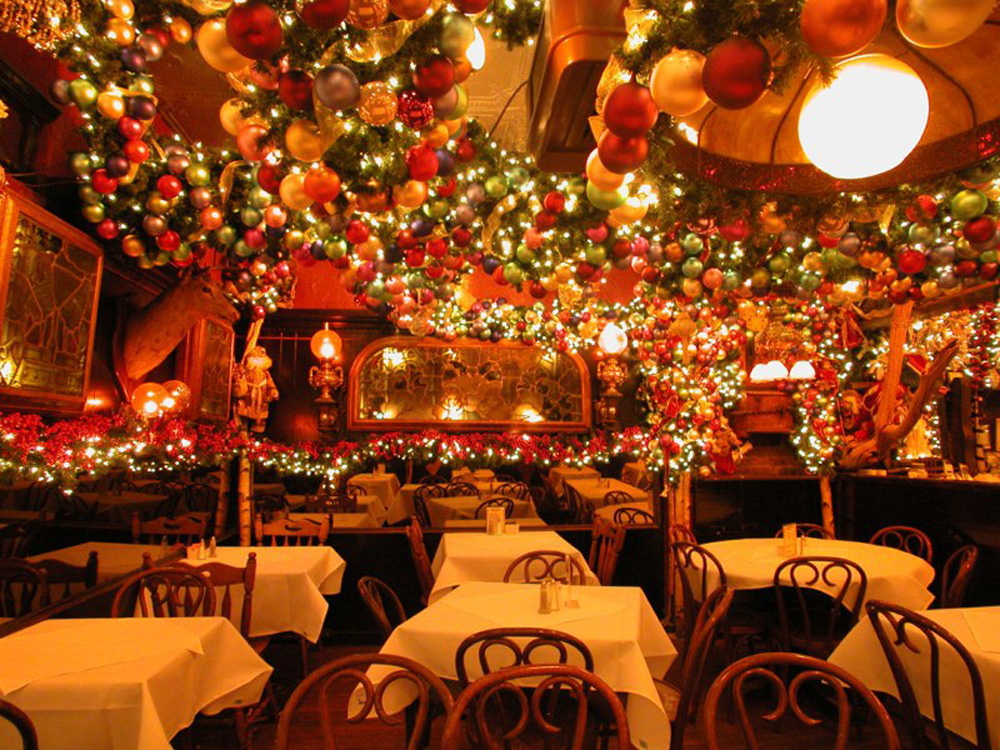 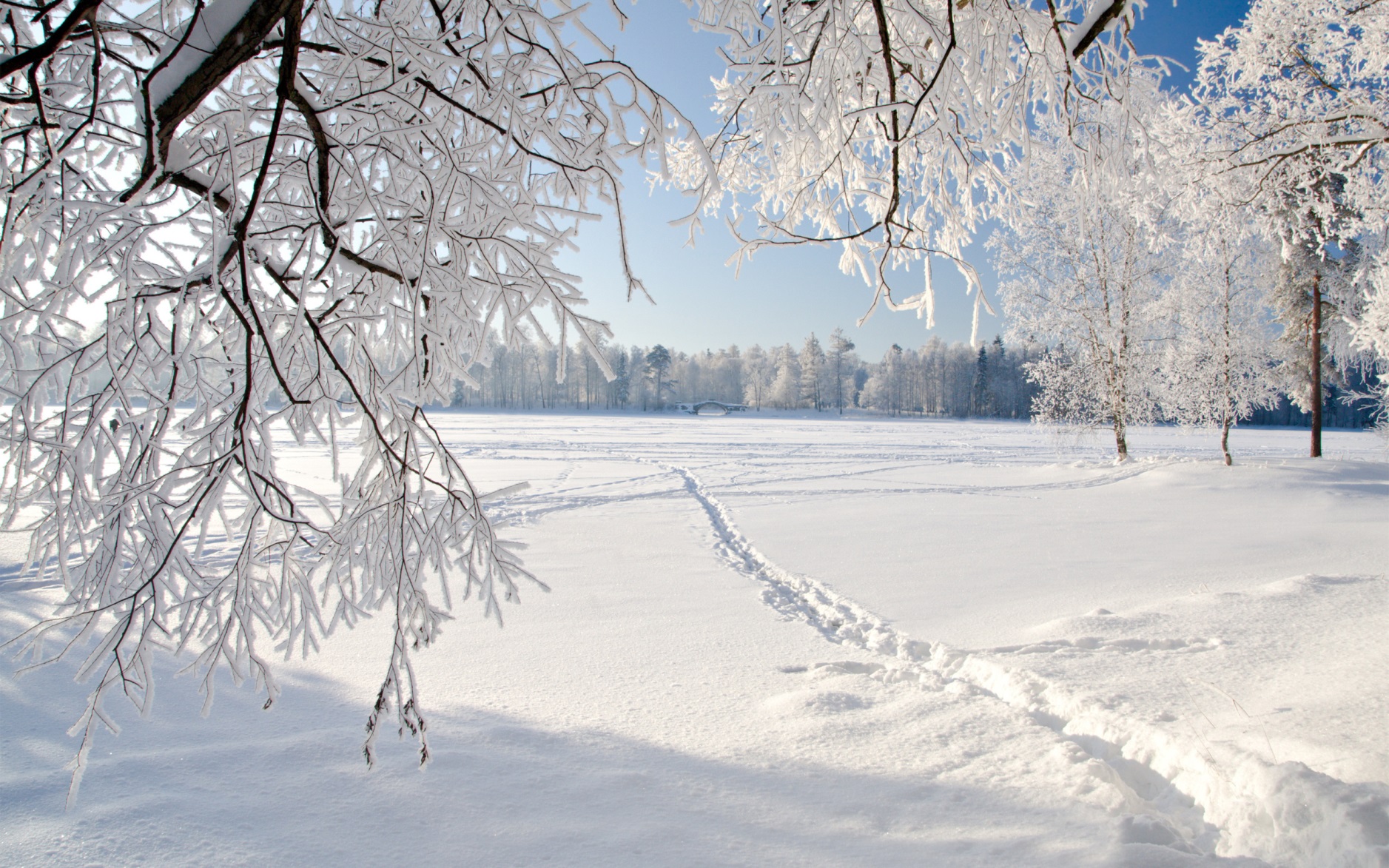 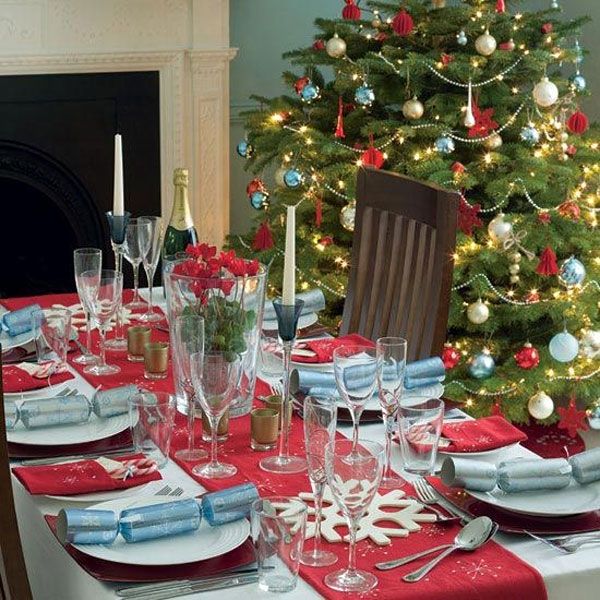 Сервировка – красивое и удобное расположение блюд и приборов на столе
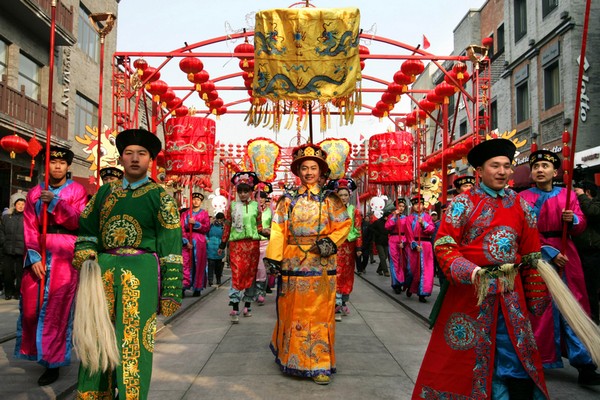 Welcome to China
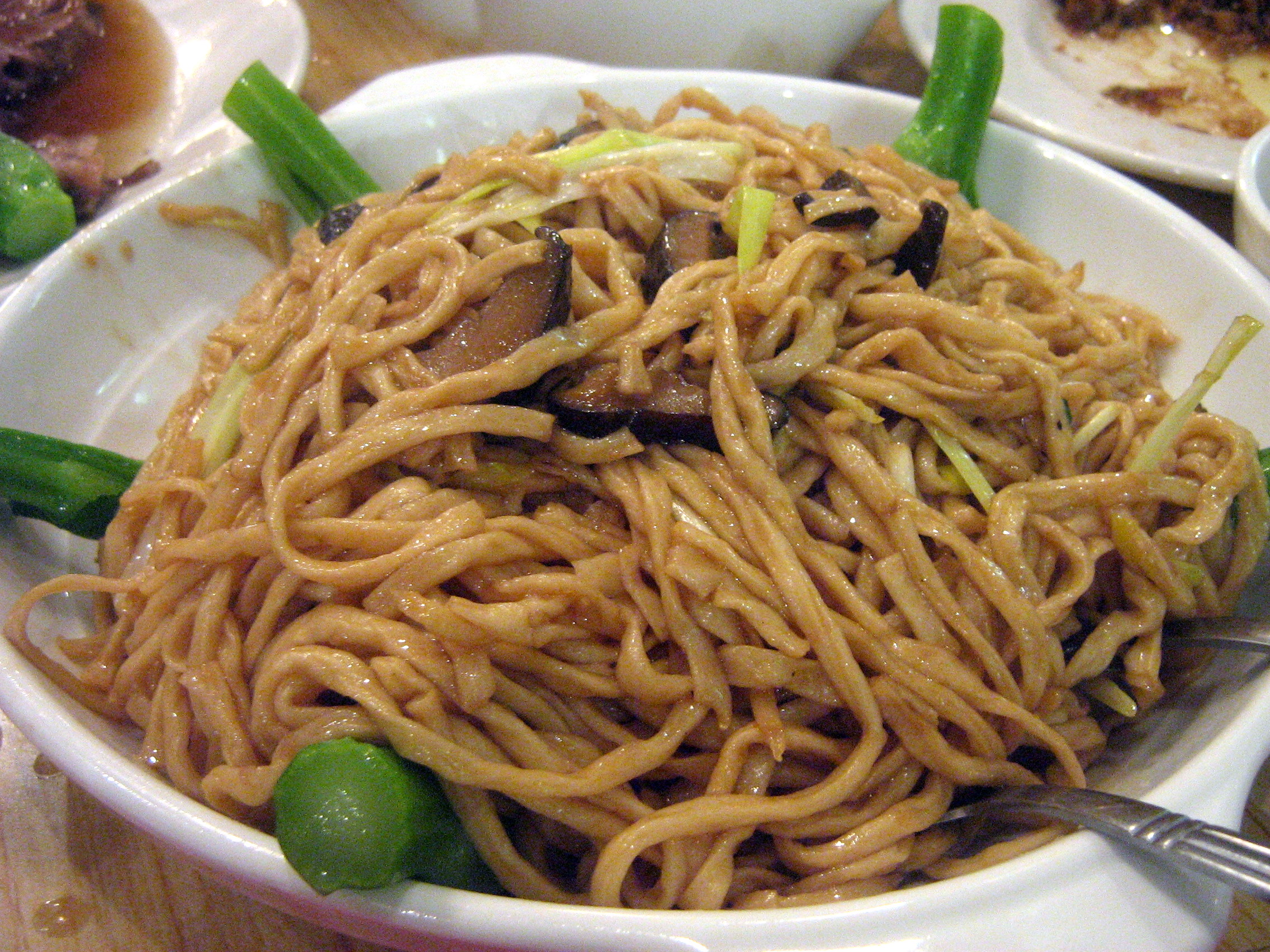 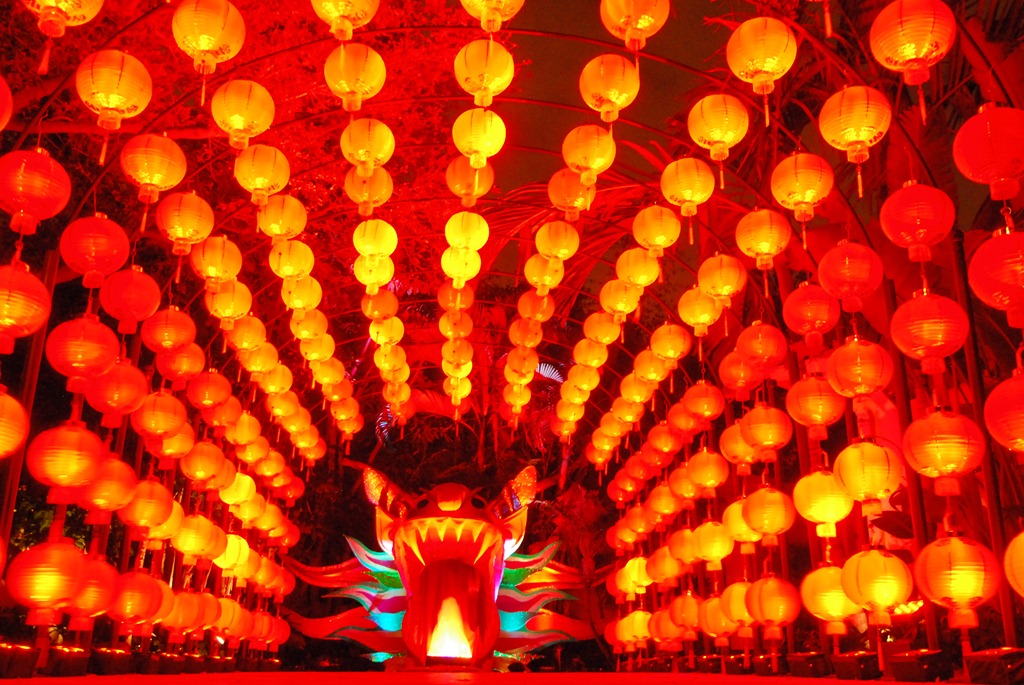 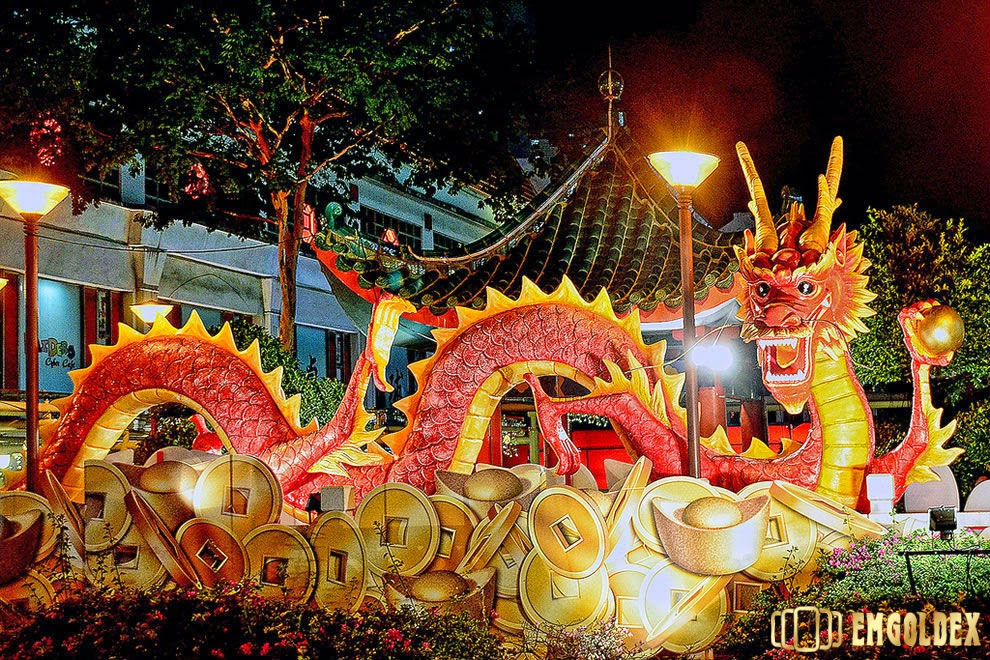 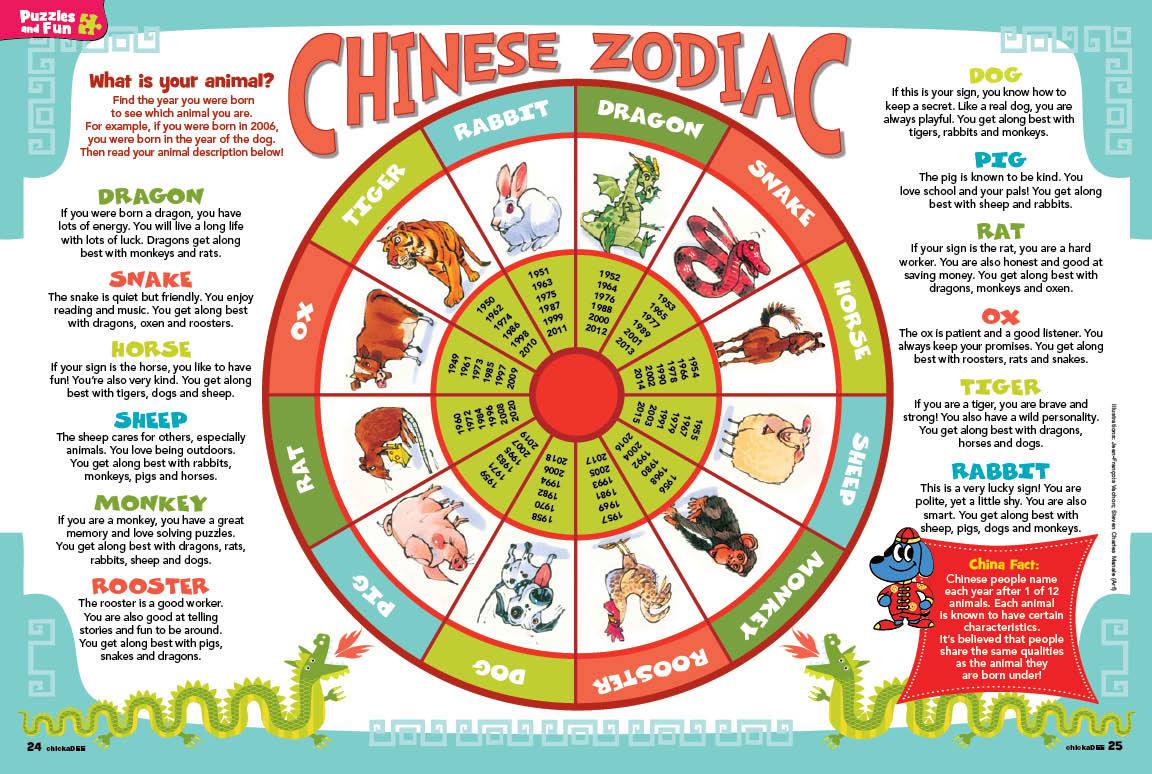 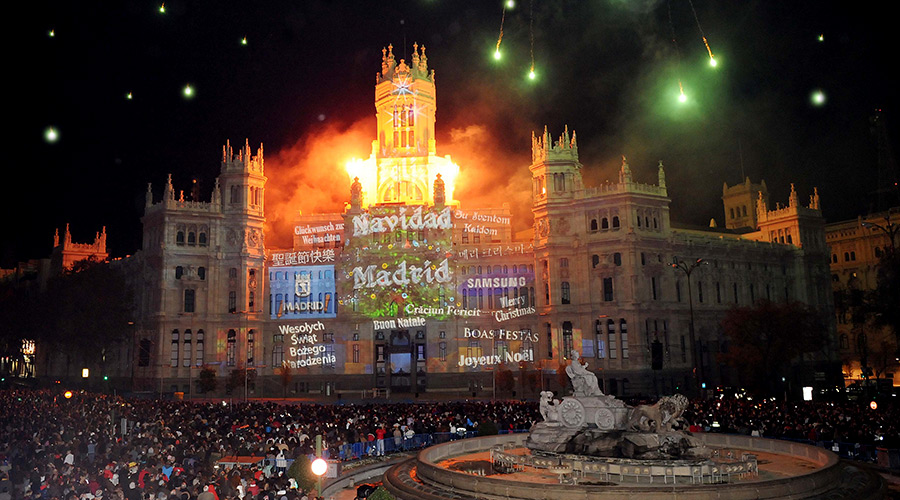 Welcome to Spain
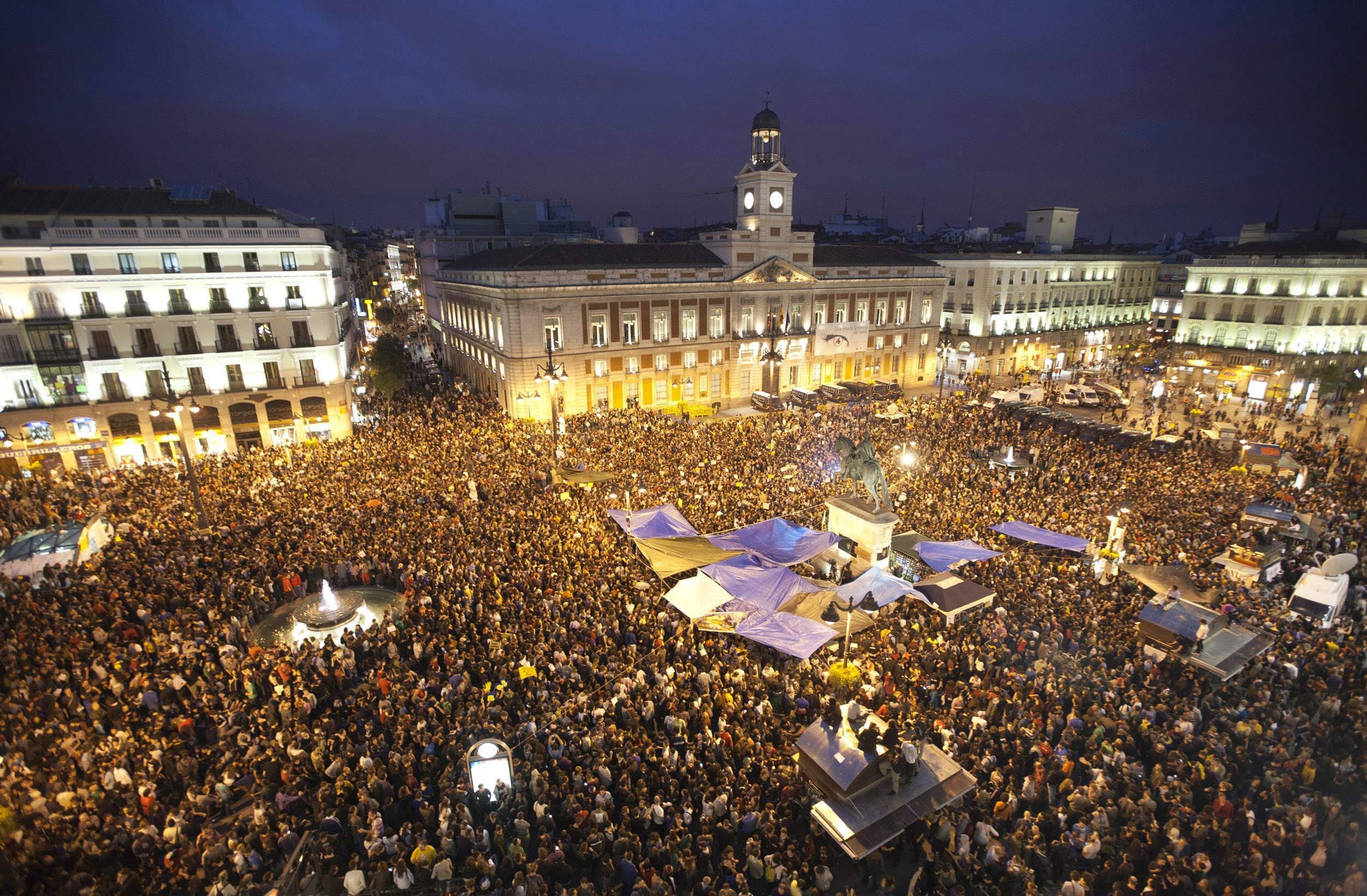 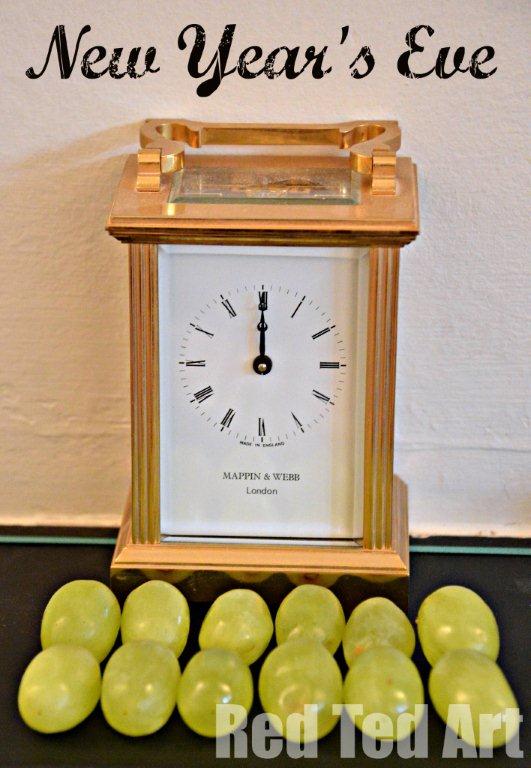 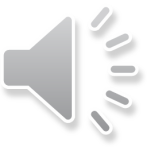